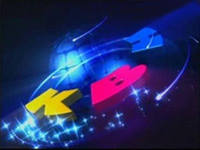 Областной Фестиваль школьной лиги
КВН «Шарм»
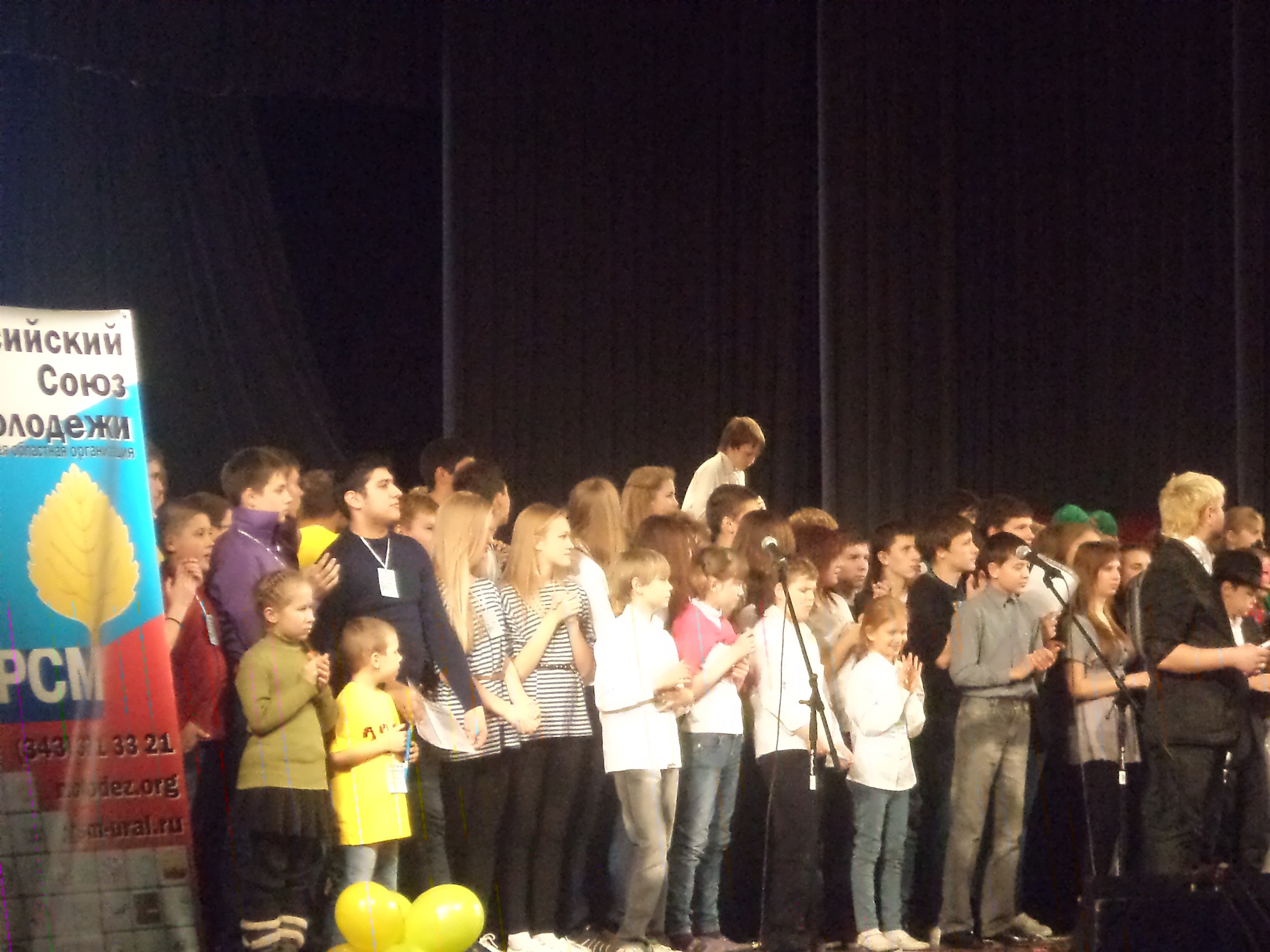 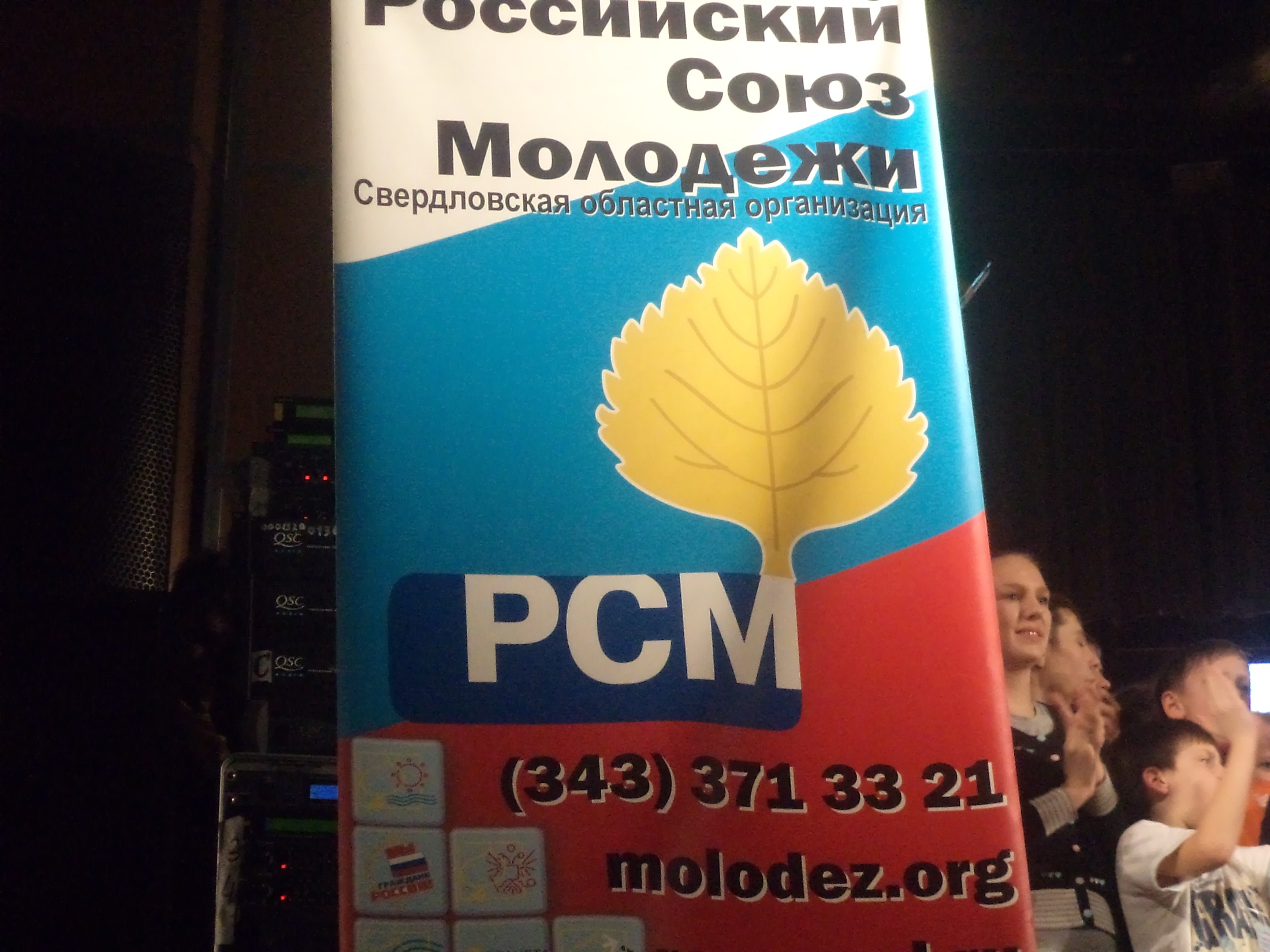 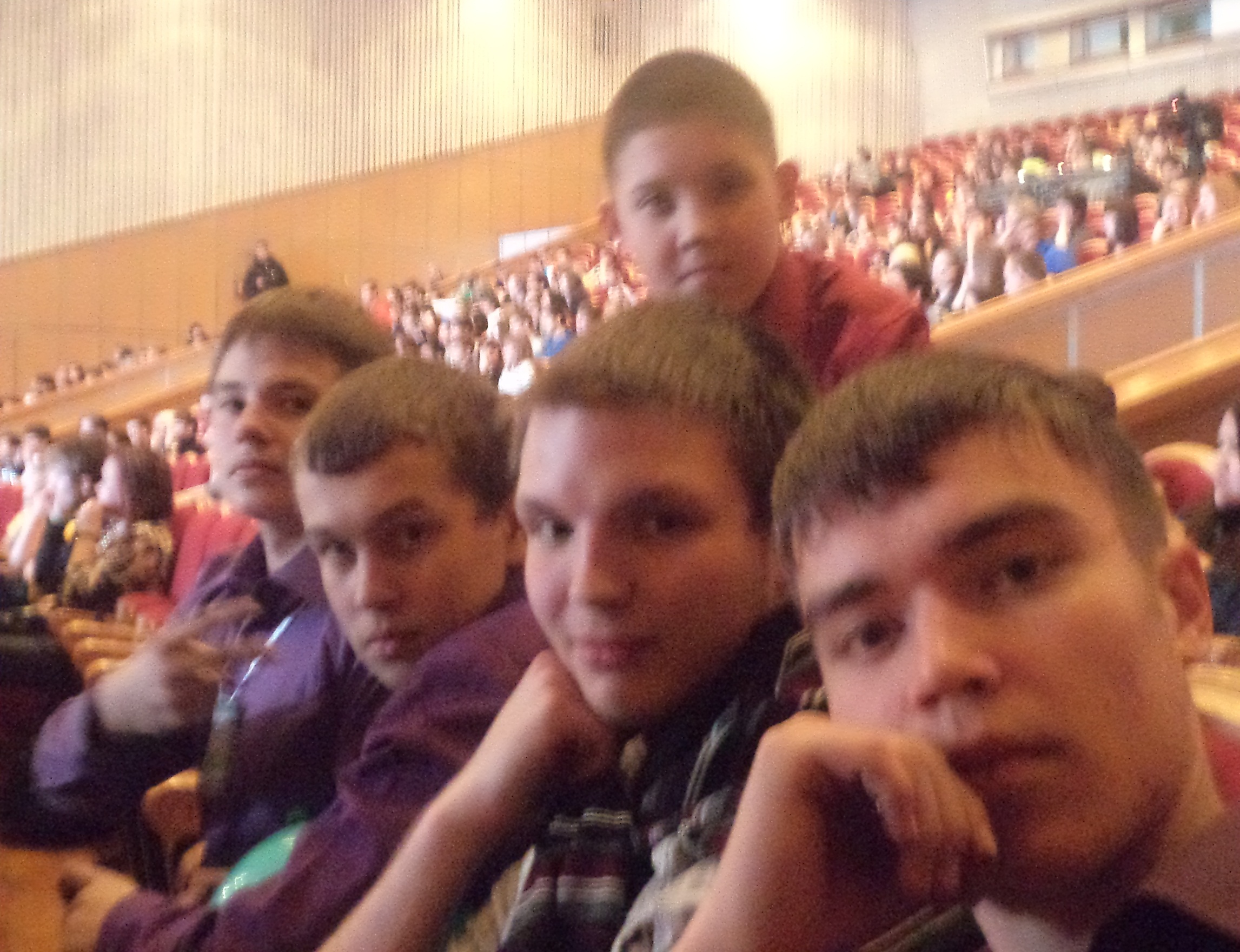 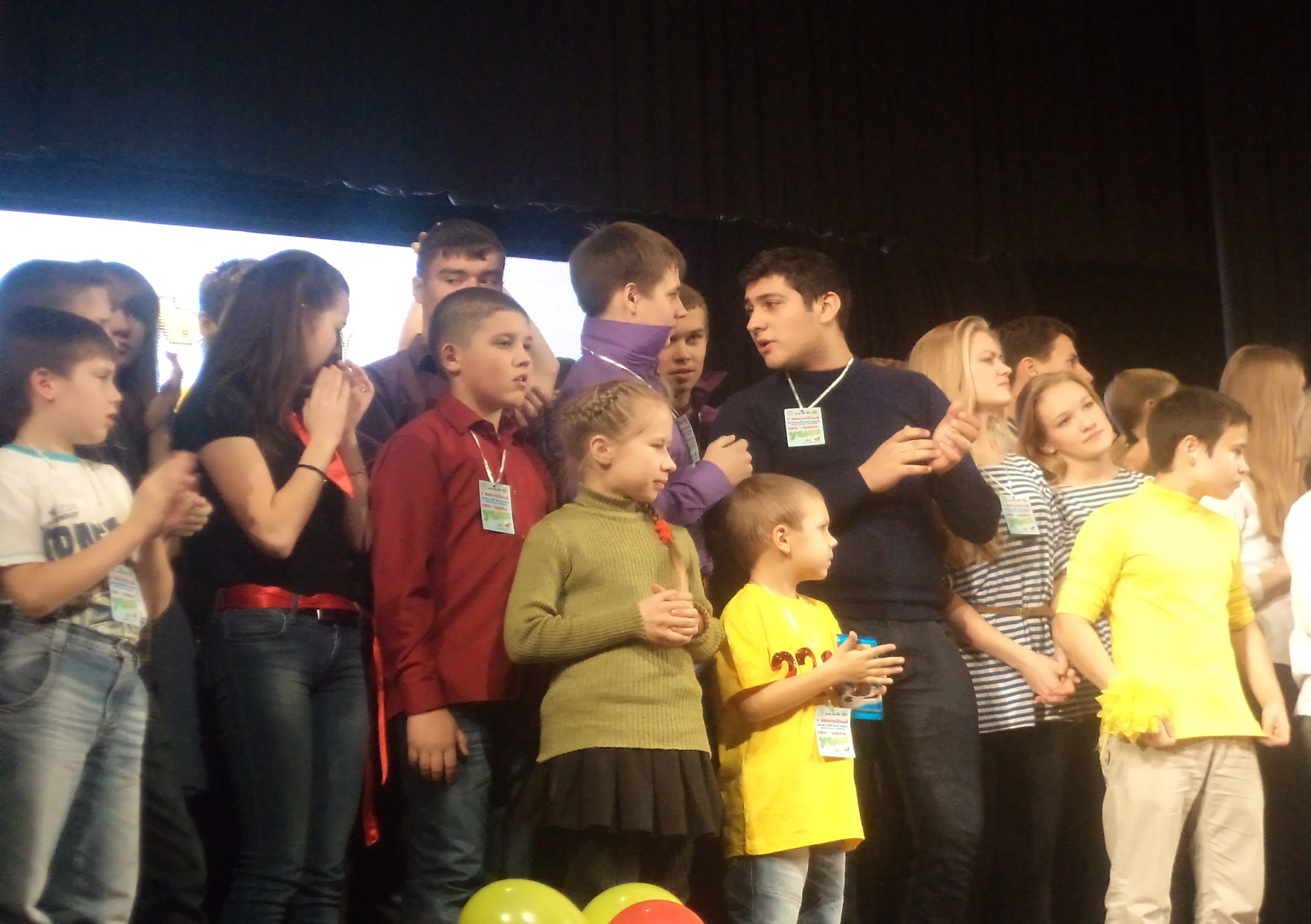 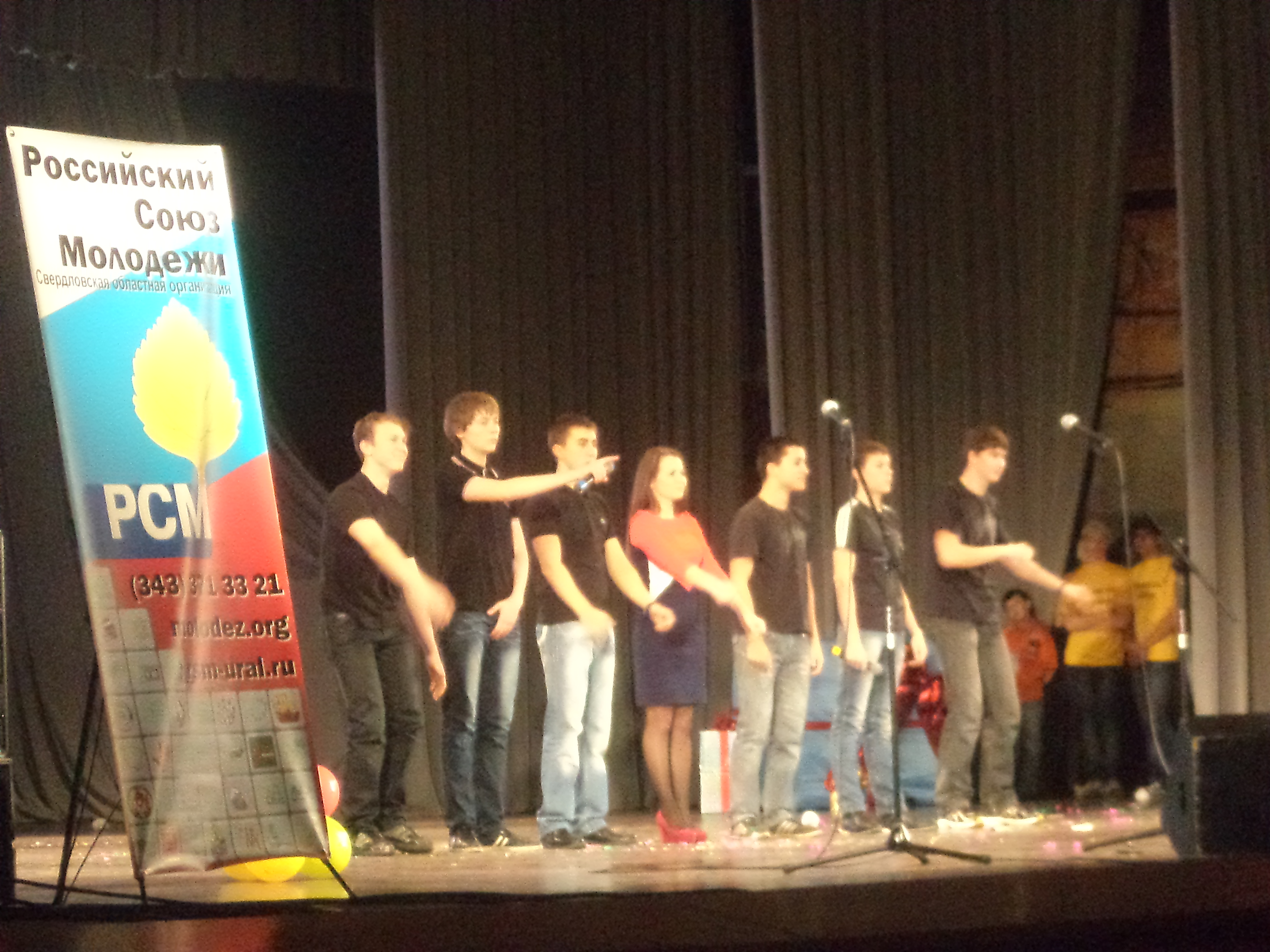 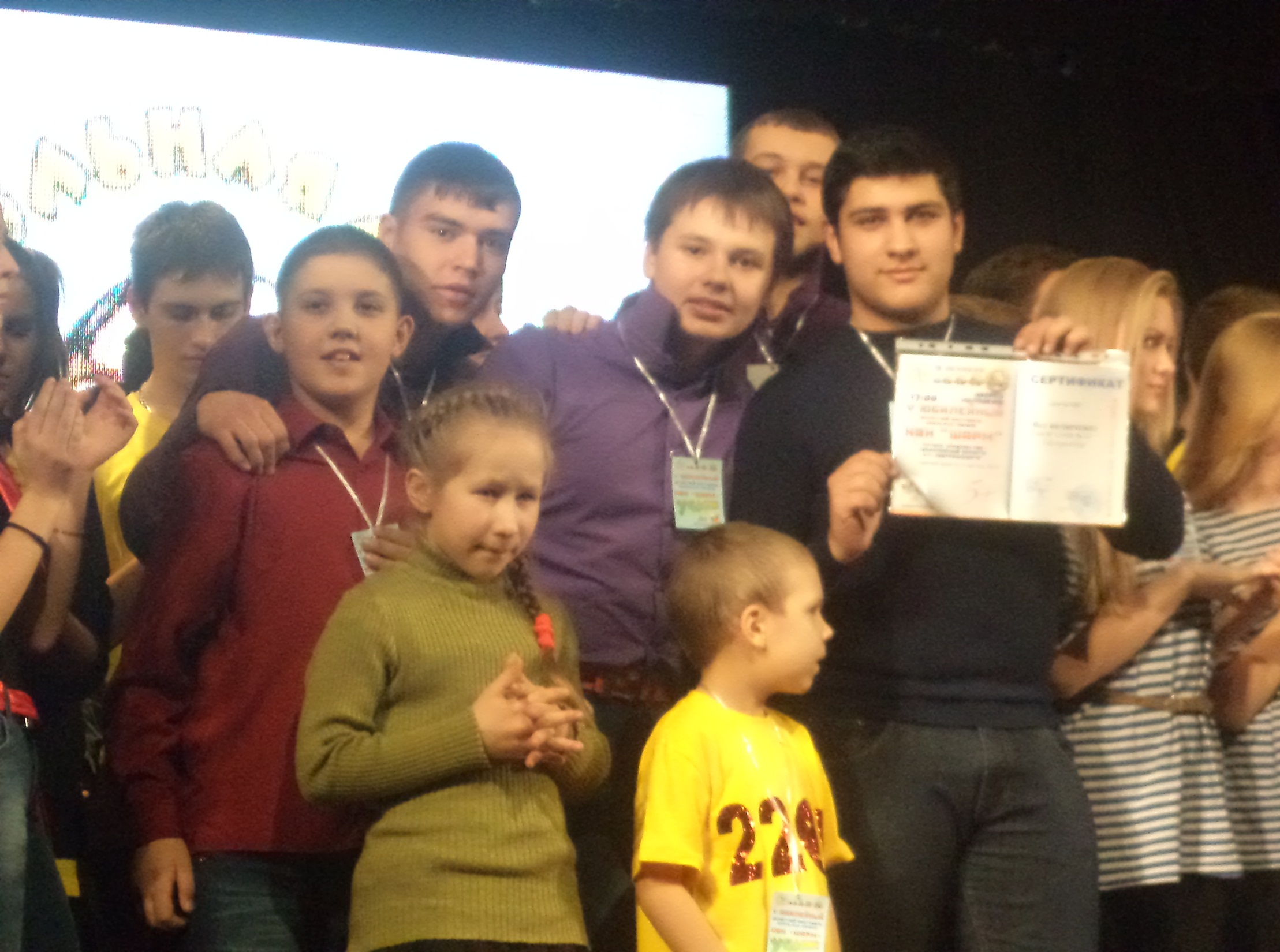 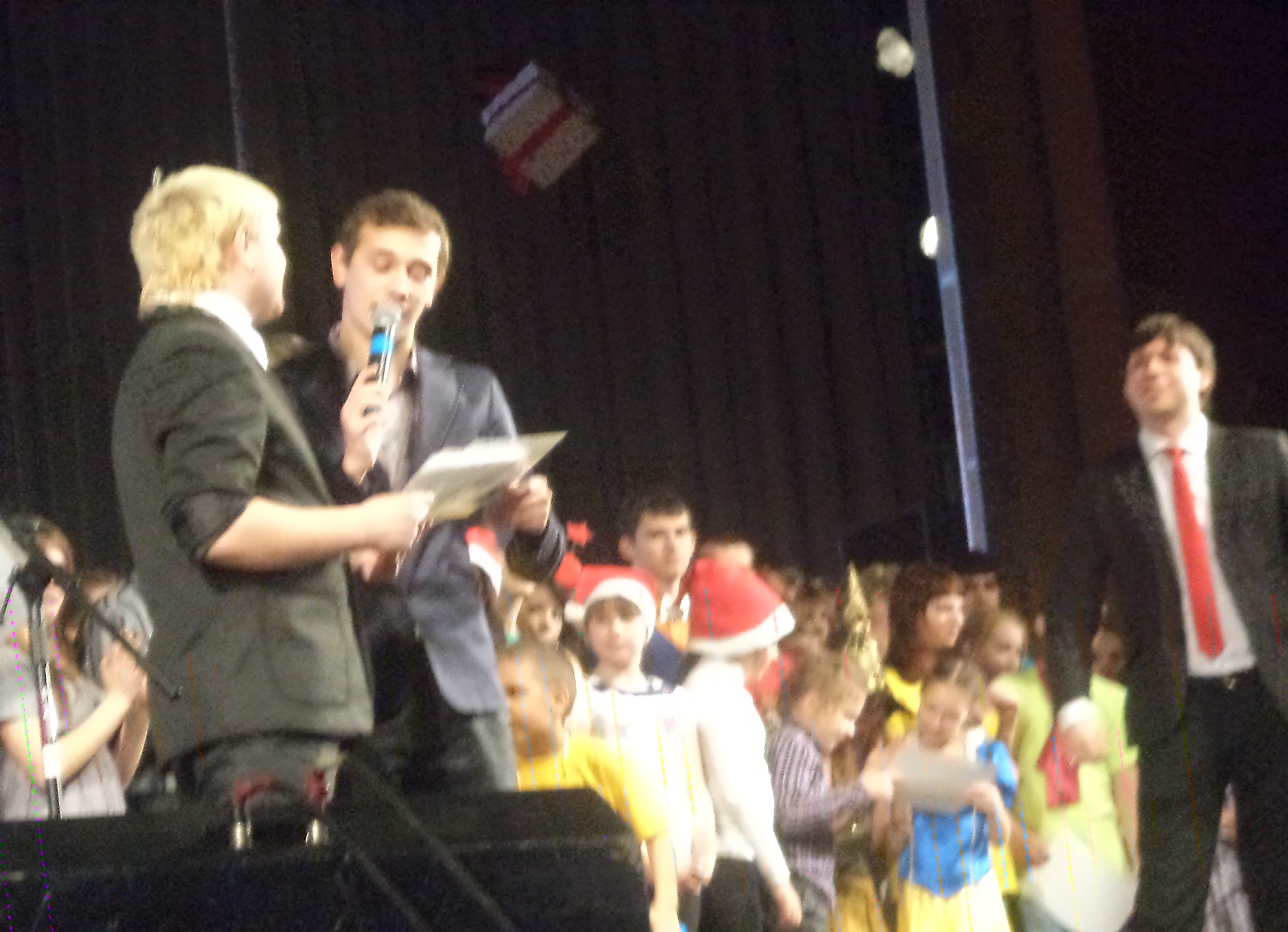